Basic medical terminology
Seminar 10
Adjectives of the 3rd declension
3 types according to the number of endings in nom. sg.:
3  endings: -ER (M.), -(E)RIS (F.), -(E)RE (N.) 
	            acer, acris, acre; biventer, biventris, biventre;
	           celer, celeris, celere
2  endings: -IS (M.+F.), -E (N.)
	           brevis, breve 		   
		 = most frequent type
		 : e.g.: gravis, e; cranialis, e; muscularis, e; 
		   costalis, e; femoralis, e
1  ending: -X, -S (M.+F.+N.) = most common endings
   		          e. g. simplex, icis; descendens, entis
Adjectives of the 3rd declension
Dictionary entry
ADJECTIVES OF the 1st and 2nd DECLENSION         
 albus, a, um	 	M.//F.//N.
	 niger, a, um		M.//F.//N.

ADJECTIVES OF the 3rd DECLENSION                          
acer, is, e  		M.//F.//N.
brevis, e			M.+ F.//N.
simplex, icis / ascendens, ntis  M.+F.+N.//GENITIVE SG.!
2-form adjectives of the 3rd declension
nom. sg.: -IS (M.+F.), -E (N.)
Underived adjectives 	e.g.  brevis, e = short; gravis, e = heavy, difficult
			         levis, e = light; tenuis, e = thin, slender
Derived adjectives ending in -alis, e/-aris, e     cranialis, e = cranial 						               muscularis, e = muscular
			 (epxress relation, pertaining or belonging to) 
Compound adjectives ending in -formis, e         pisiformis, e = pisiform 						               vermiformis, e = vermiform
      (shaped like, looking like, Latin equivalent to the Greek suffix -oideus, a, um) 
Derived adjectives ending in -bilis, e                    operabilis, e = operable 						               sanabilis, e = sanable
			   (capable of)
1-form adjectives of the 3rd declension
nom. sg. -X, -NS (M.+F.+N.)
Underived adjectives   e.g.  recens, recentis = recent, new 
			        latens, latentis = latent, not manifested
Originally participles of verbs ending in	-ans, antis and -ens, entis
			         (refer to action)  	
					migrans, antis = migrating, floating 					ascendens, entis = ascending
Compound adjectives ending in -ceps, cipitis        biceps, bicipitis = biceps
			         (refer to head-like structures ˂ caput, itis, n.) 
Derived adjectives ending in  -plex, plicis          simplex, icis = simple 						               duplex, icis = double, twofold
 			         (refer to number, multiplicity)
Adjectives of the 3rd declension: declension paradigms
ADJECTIVES of the 1st and 2nd declension: 
			nervus (M.), vena (F.), septum (N.)

ADJECTIVES of the 3rd declension:
			pelvis (M. + F.)   BUT!!!  abl. sg.  -i         
			rete (N.)
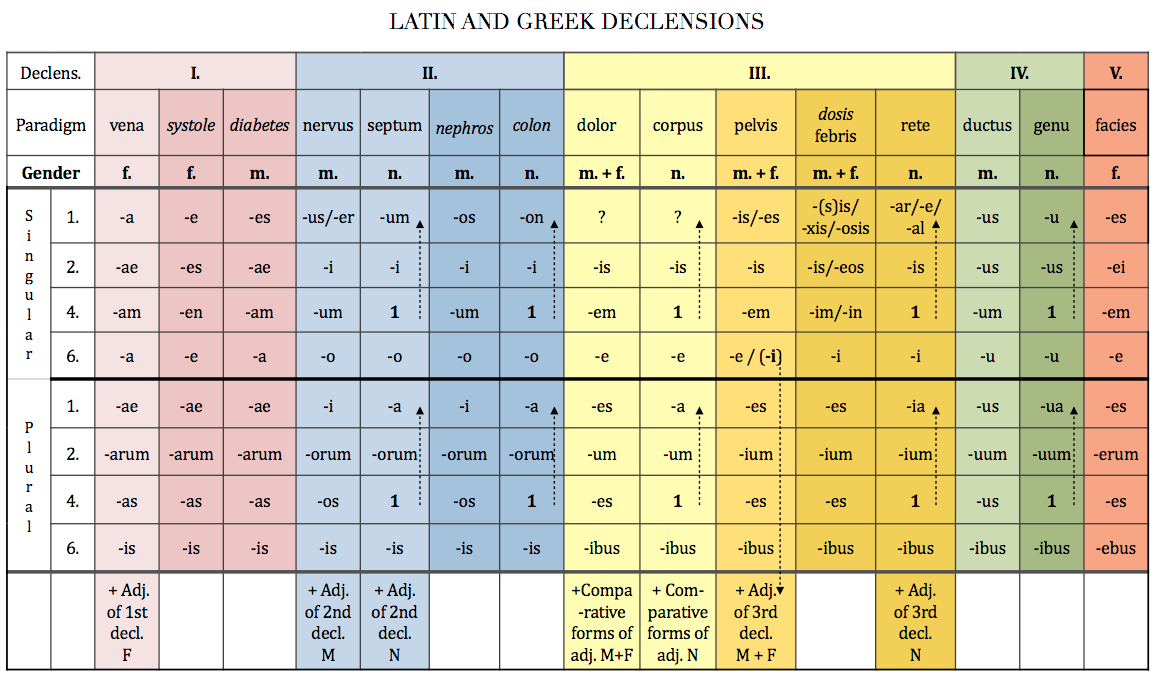 caput		colon



BREVE	        DESCENDENS

BREVIS	        DESCENDENTIS

BREVE	        DESCENDENS

BREVI	        DESCENDENTI

BREVIA	        DESCENDENTIA

BREVIUM     DESCENDENTIUM

BREVIA	        DESCENDENTIA

BREVIBUS    DESCENDENTIBUS
musculus	aorta



BREVIS	       DESCENDENS

BREVIS	       DESCENDENTIS

BREVEM      DESCENDENTEM

BREVI	       DESCENDENTI

BREVES	       DESCENDENTES

BREVIUM    DESCENDENTIUM

BREVES	       DESCENDENTES

BREVIBUS   DESCENDENTIBUS
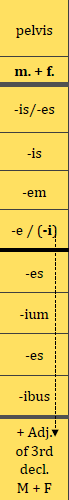 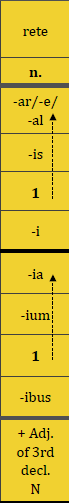 Adjectives of the 3rd declension
Adjectives of the 3rd declension
Form agreed attributes
Musculus + biventer, is, e
!fossa + biventer, is, e
!ganglion + biventer, is, e

nervus + communis, e
arteria + communis, e
crus + communis, e

lobulus + simplex, cis
articulatio + simplex, cis
crus + simplex, cis
3-forms



2-forms



1-form
Number of forms in nom. sg.
Derive adjectives using suffixes -alis, e/-aris, e
costa/ cost- + alis ⇢  costalis, e
femur/ femor- + alis, e ⇢ femoralis, e
musculus/ muscul-  + aris, e ⇢  muscularis, e

dorsum	intestinum		cervix	      	labium 
facies		nasus			pulmo	   	viscera
apex		digitus			margo	     	medulla
rectum		orbita			maxilla		pectus
ren		patella			vagina		tonsilla
sternum	abdomen		frons		paries
superficies	vestibulum		spina		bronchus!
pars!		os, oris		cranium	dens
Compare and tell the difference
ulcus gastris perforatum
    

perforatio membranae tympanicae
    

ulcus intestini crassi perforans
Complete the chart    the same expression                                     the same case
Complete the chart